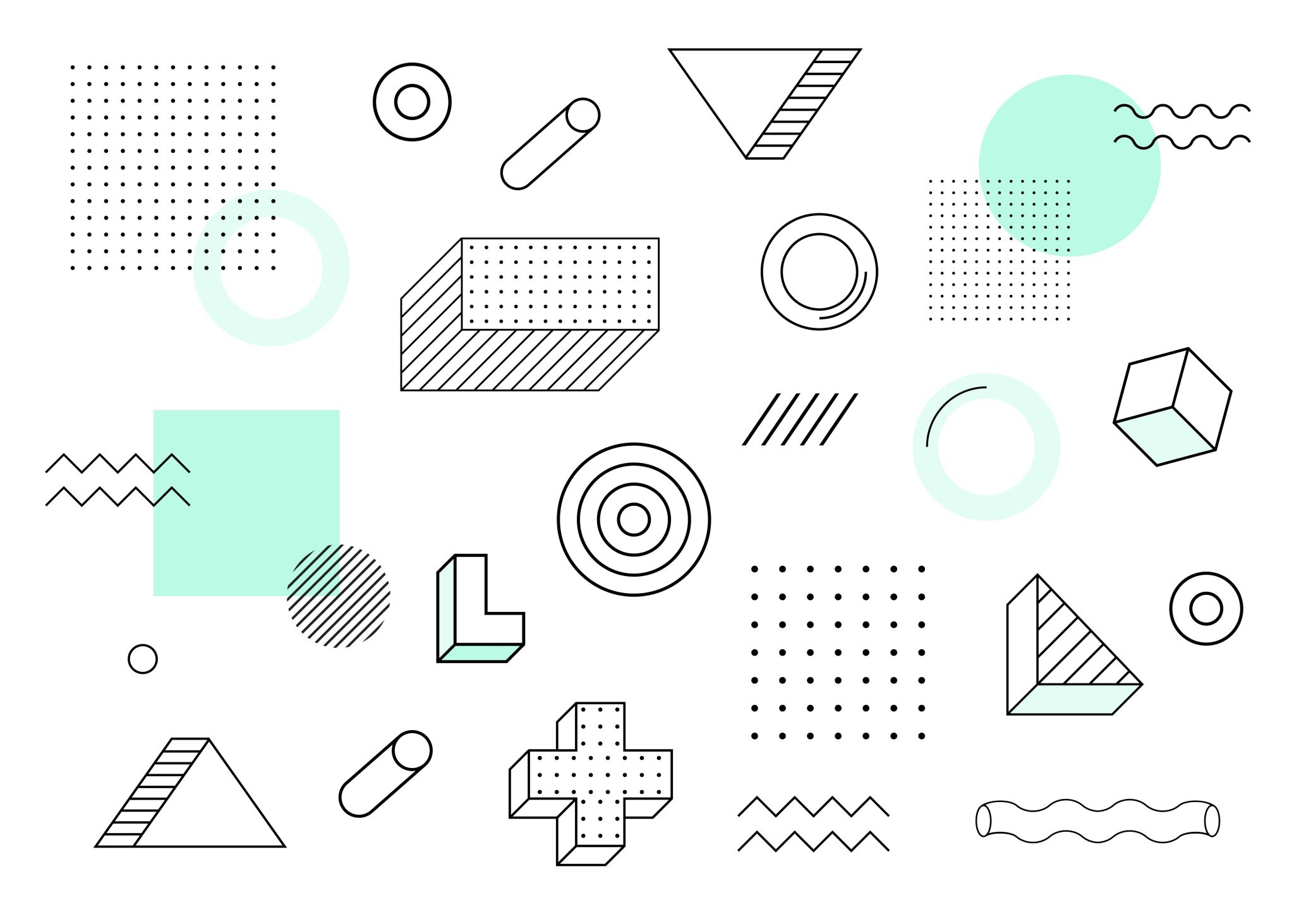 Science Fair: Logbook
By Muhammad Usman Mirza
Grade 7A
(Photos) 
2 photos per slide (For only CYSF)
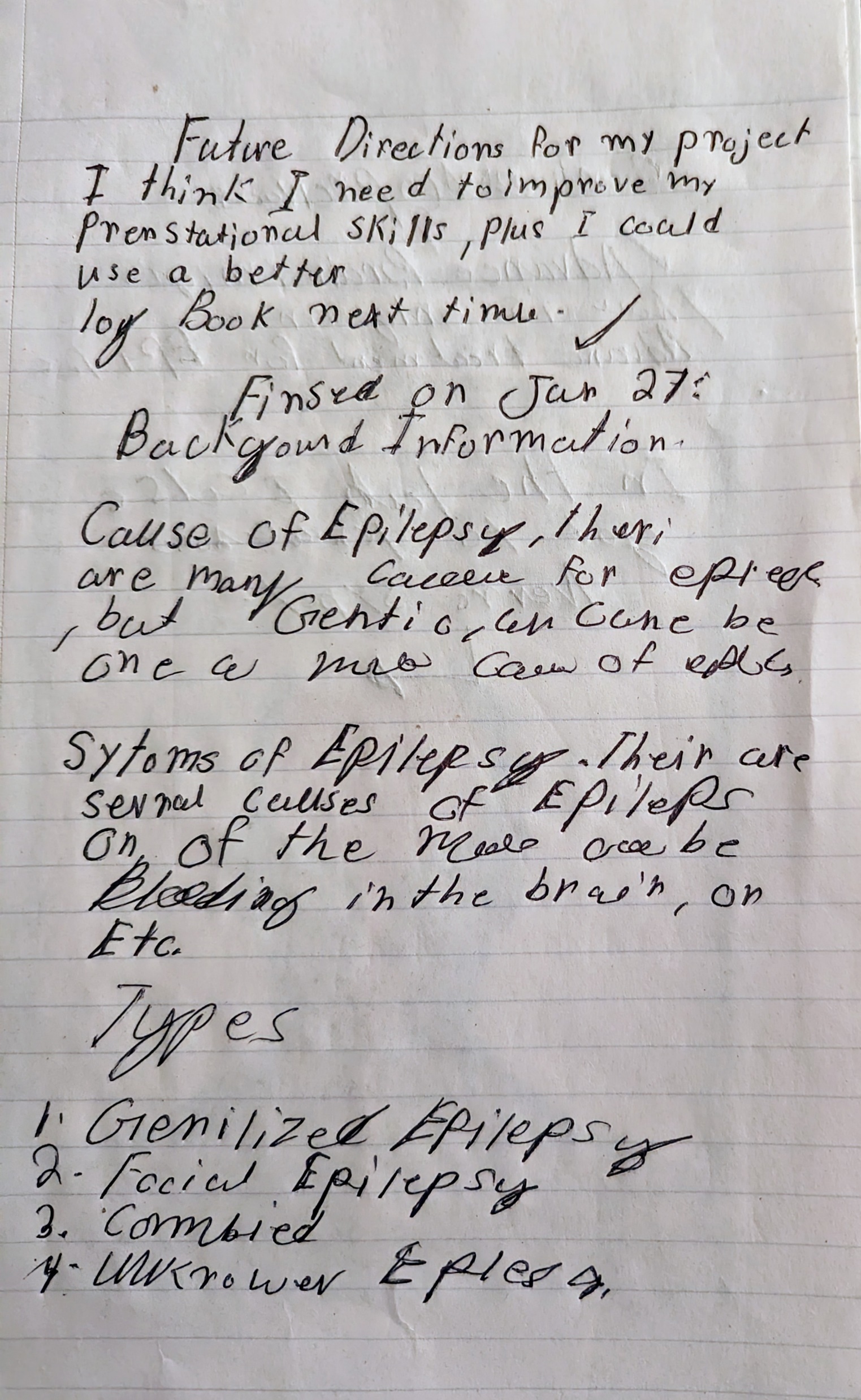 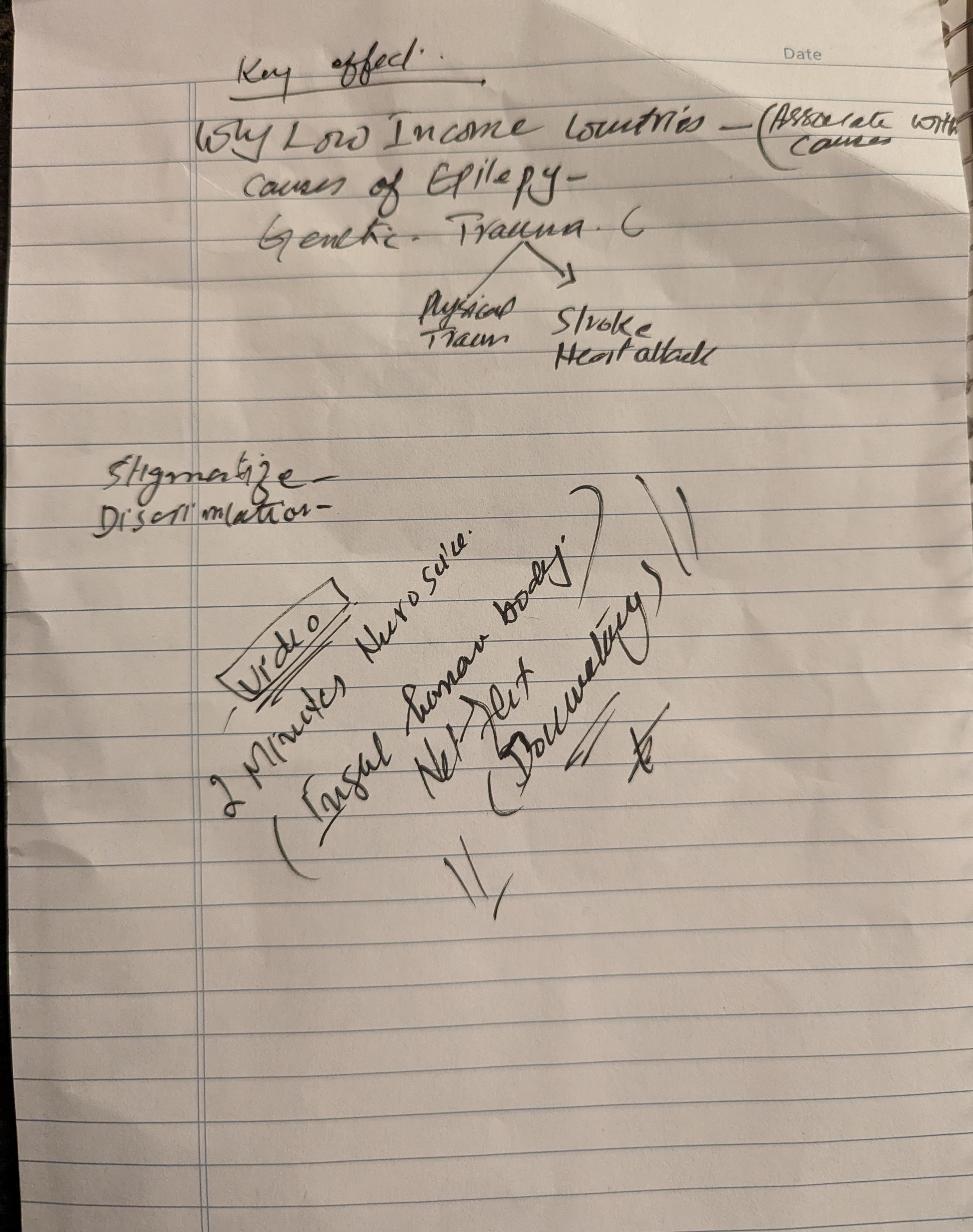 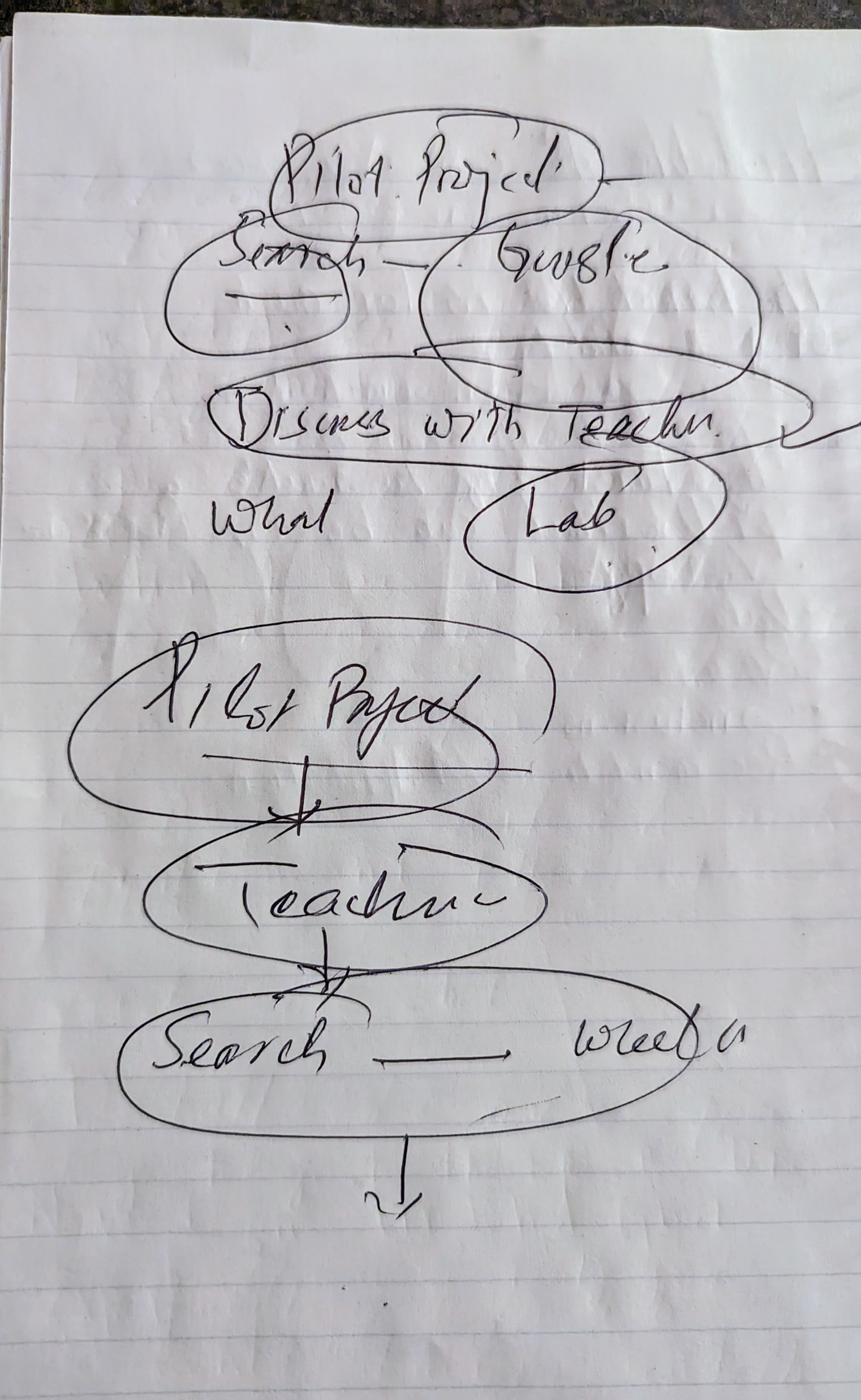 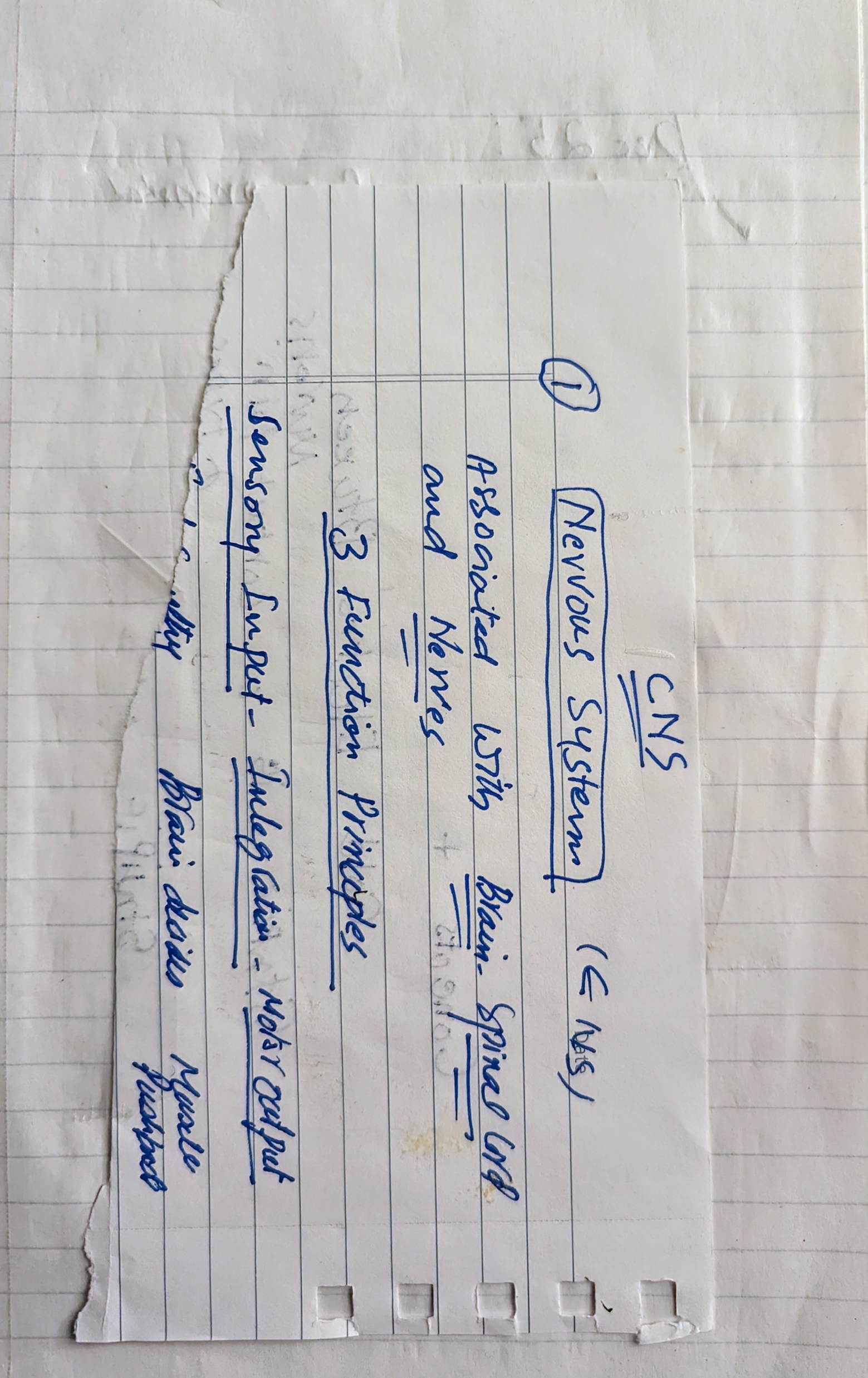 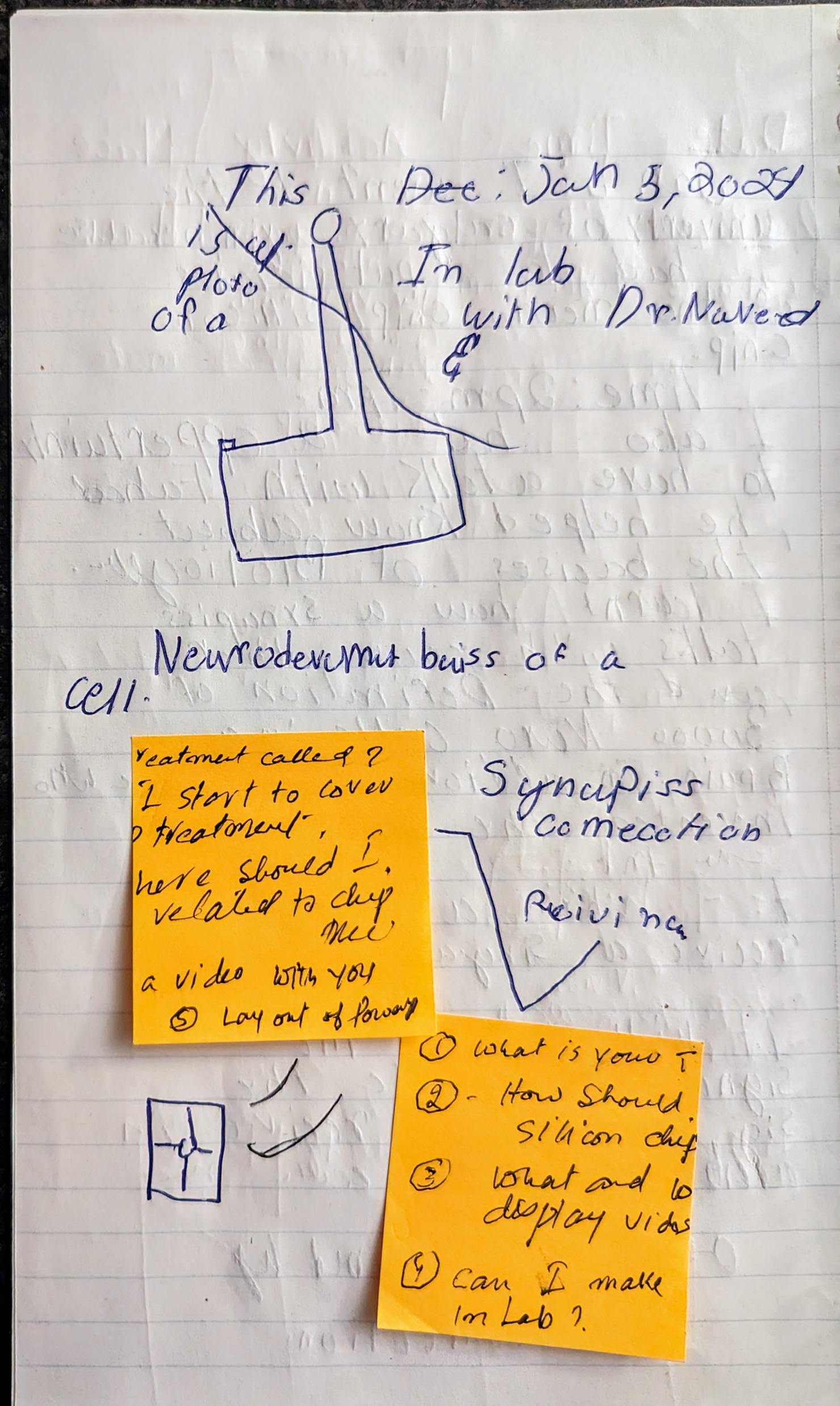 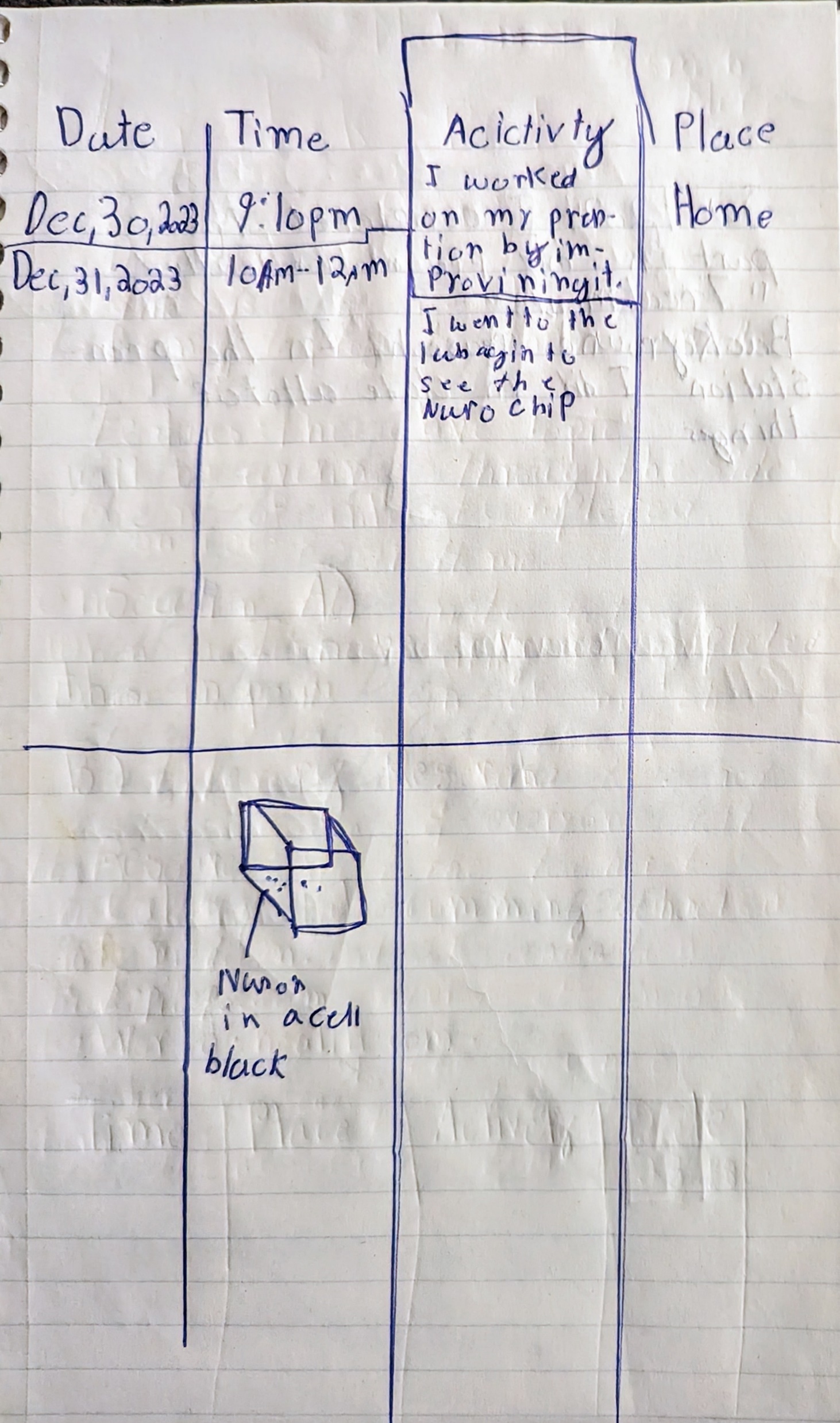 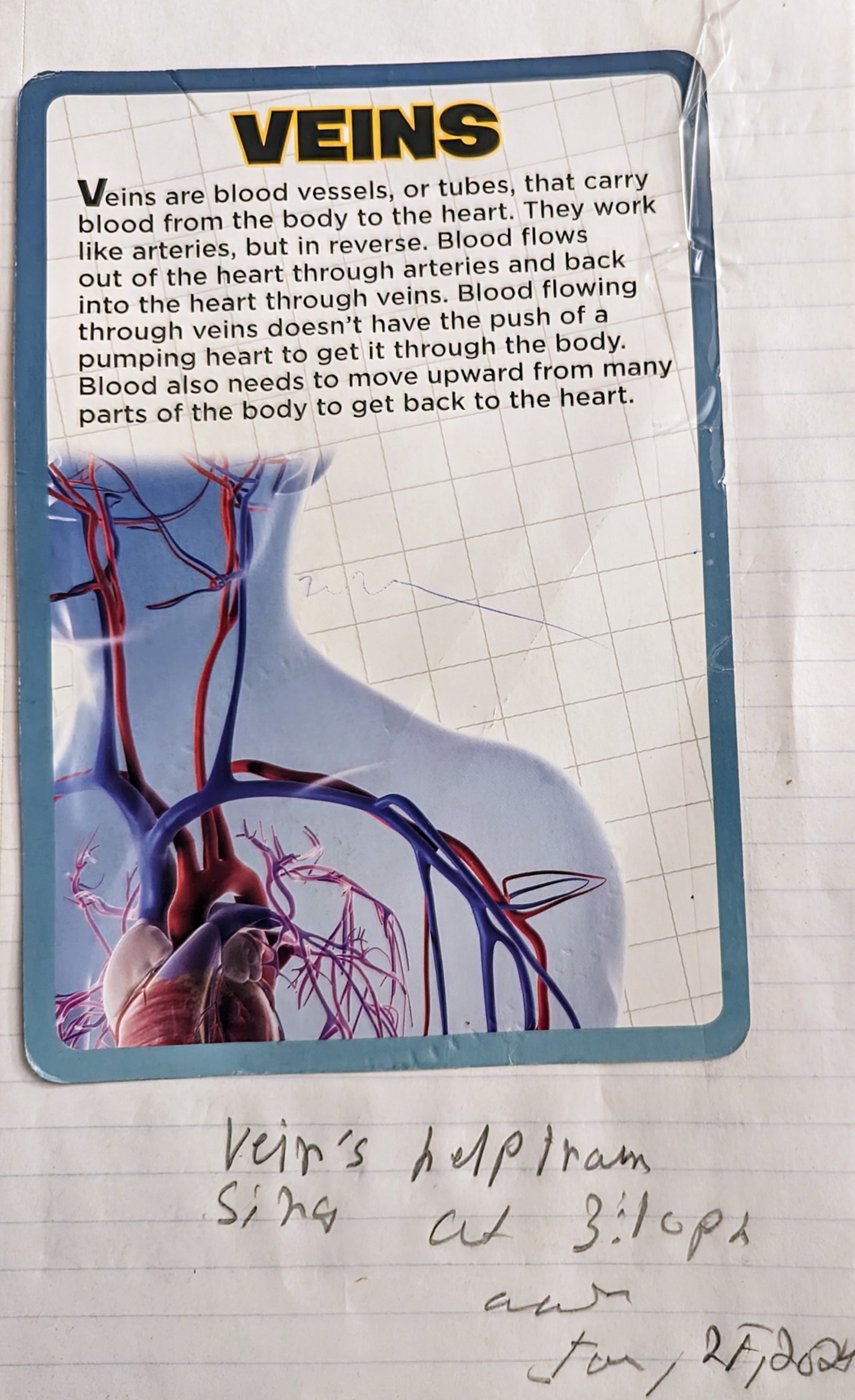 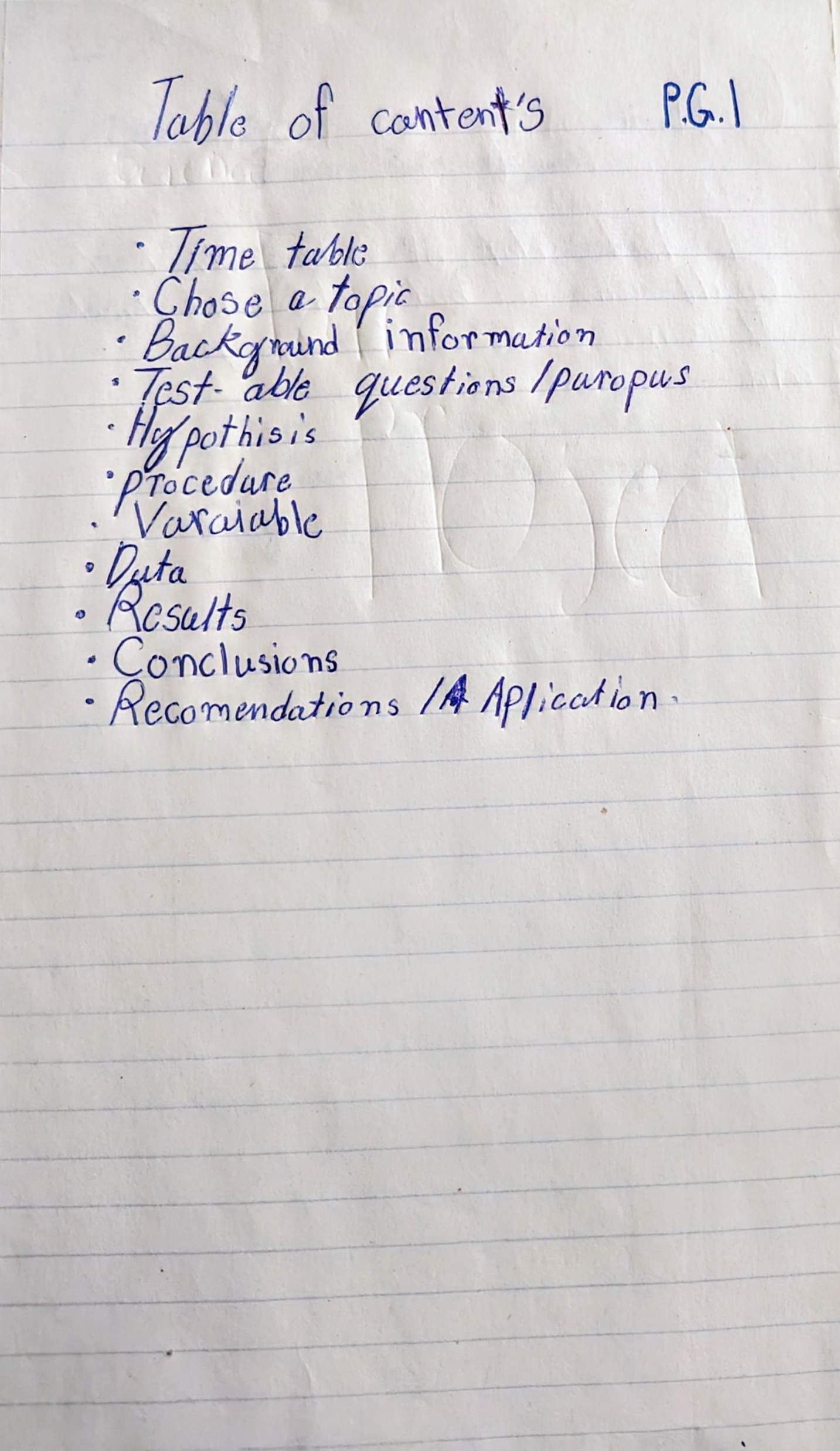 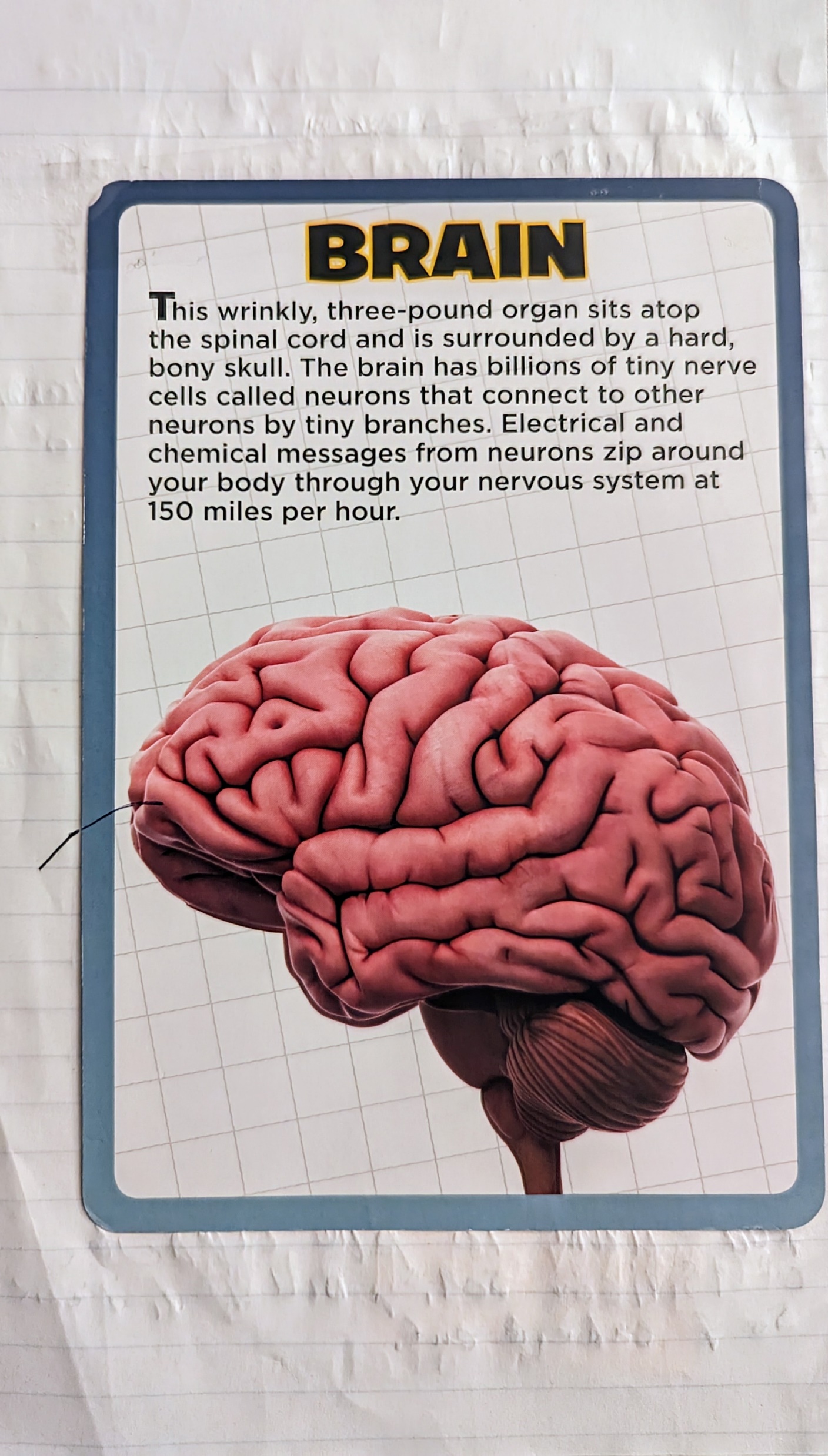 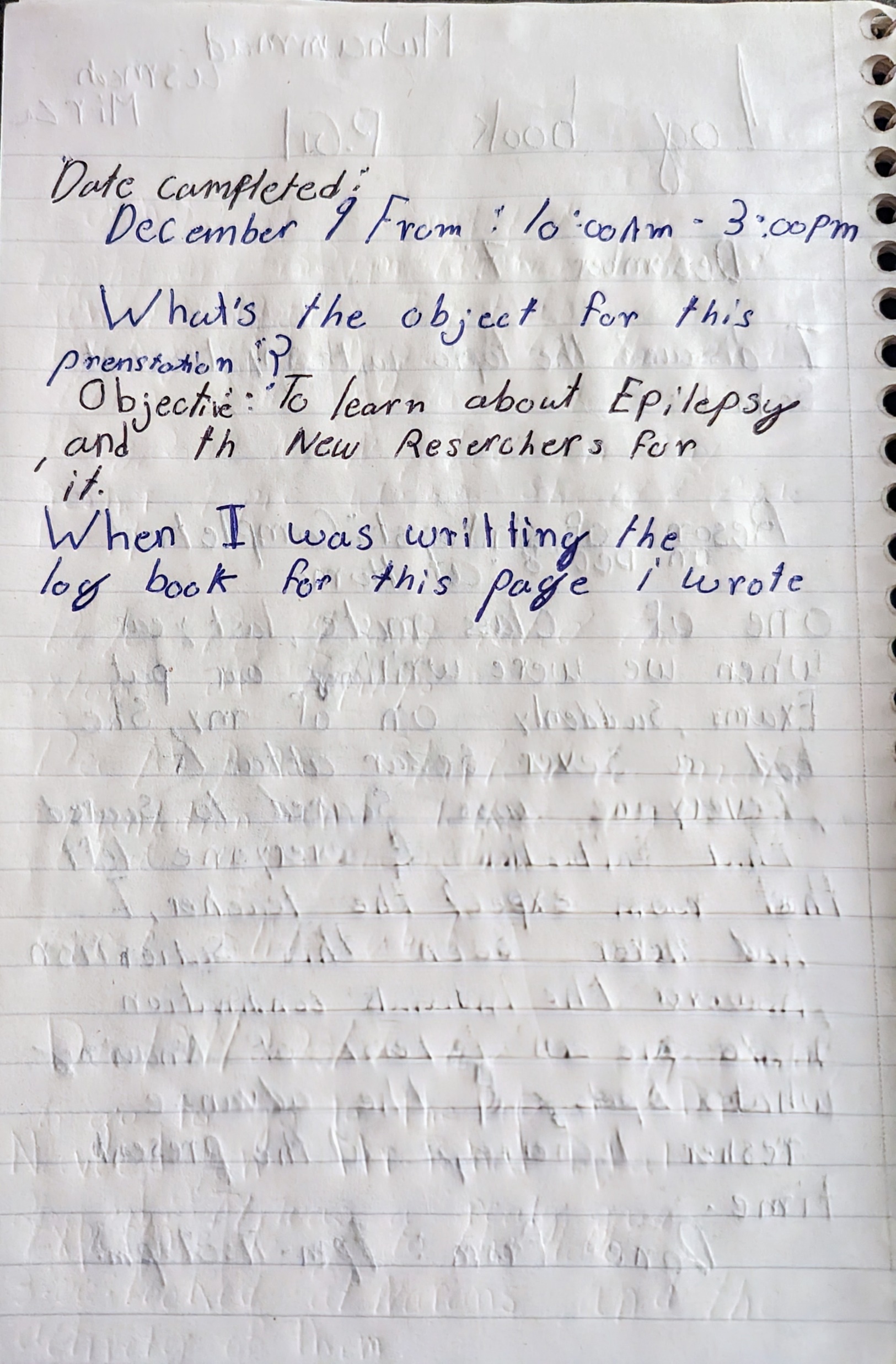 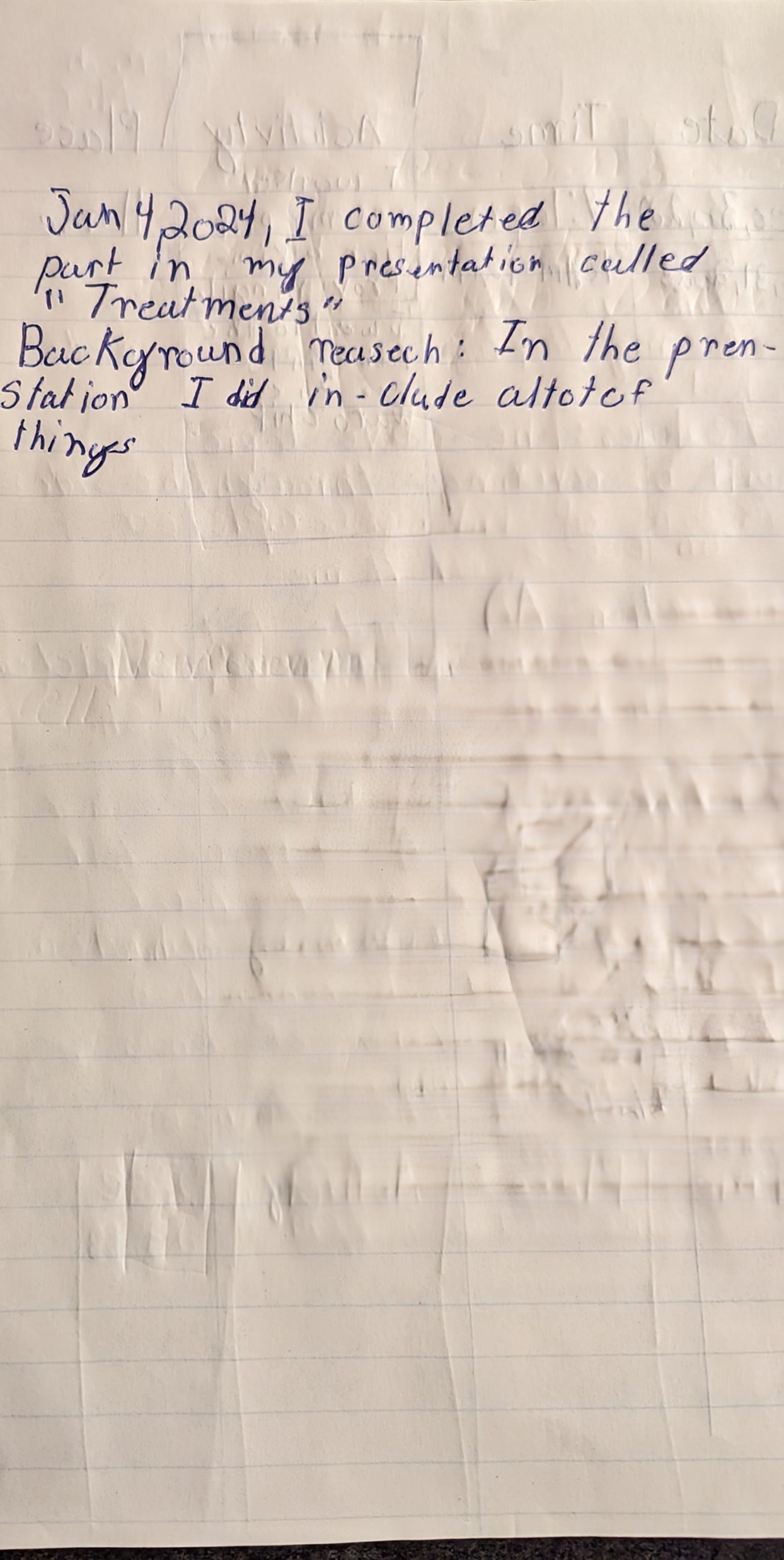